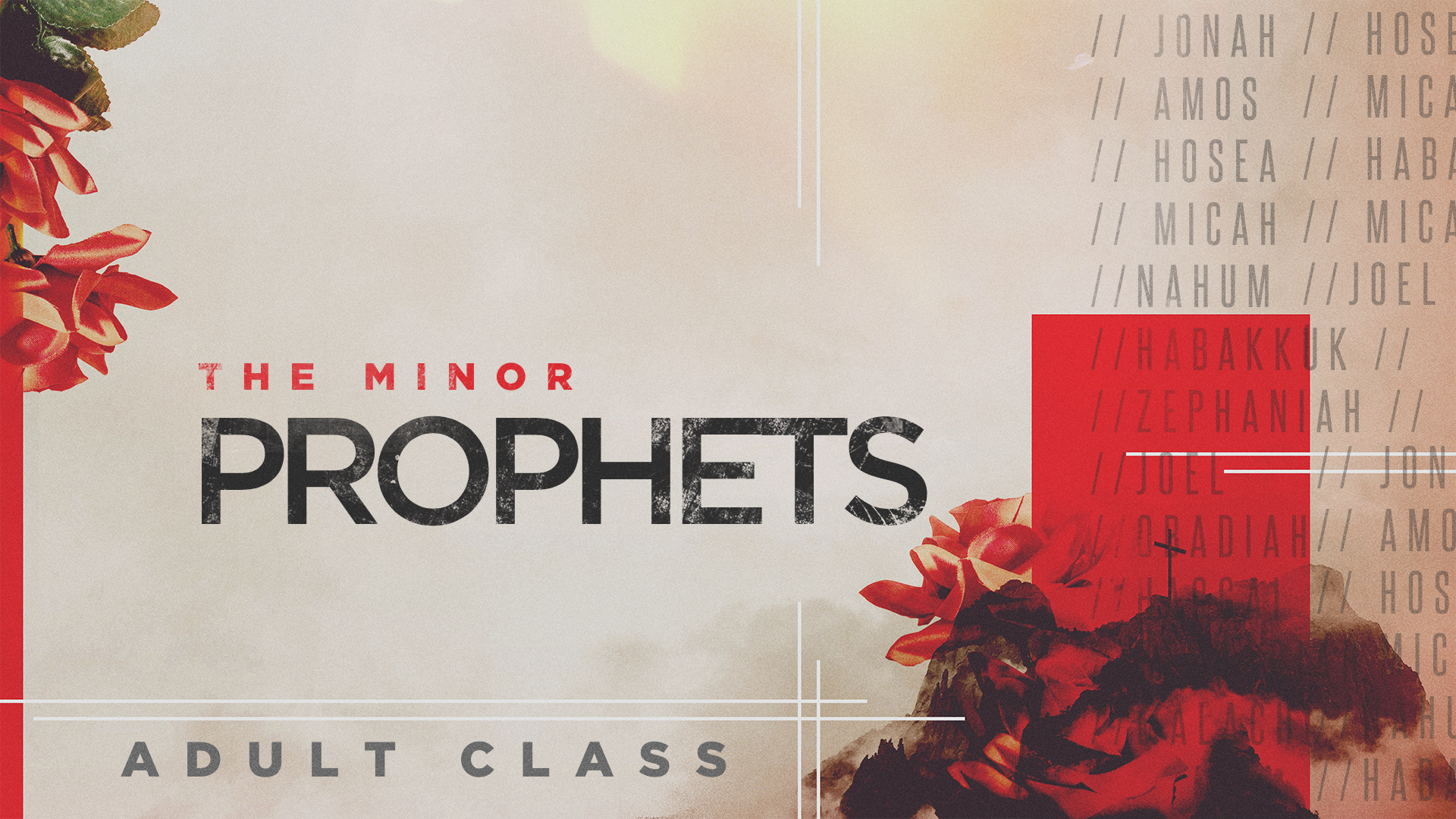 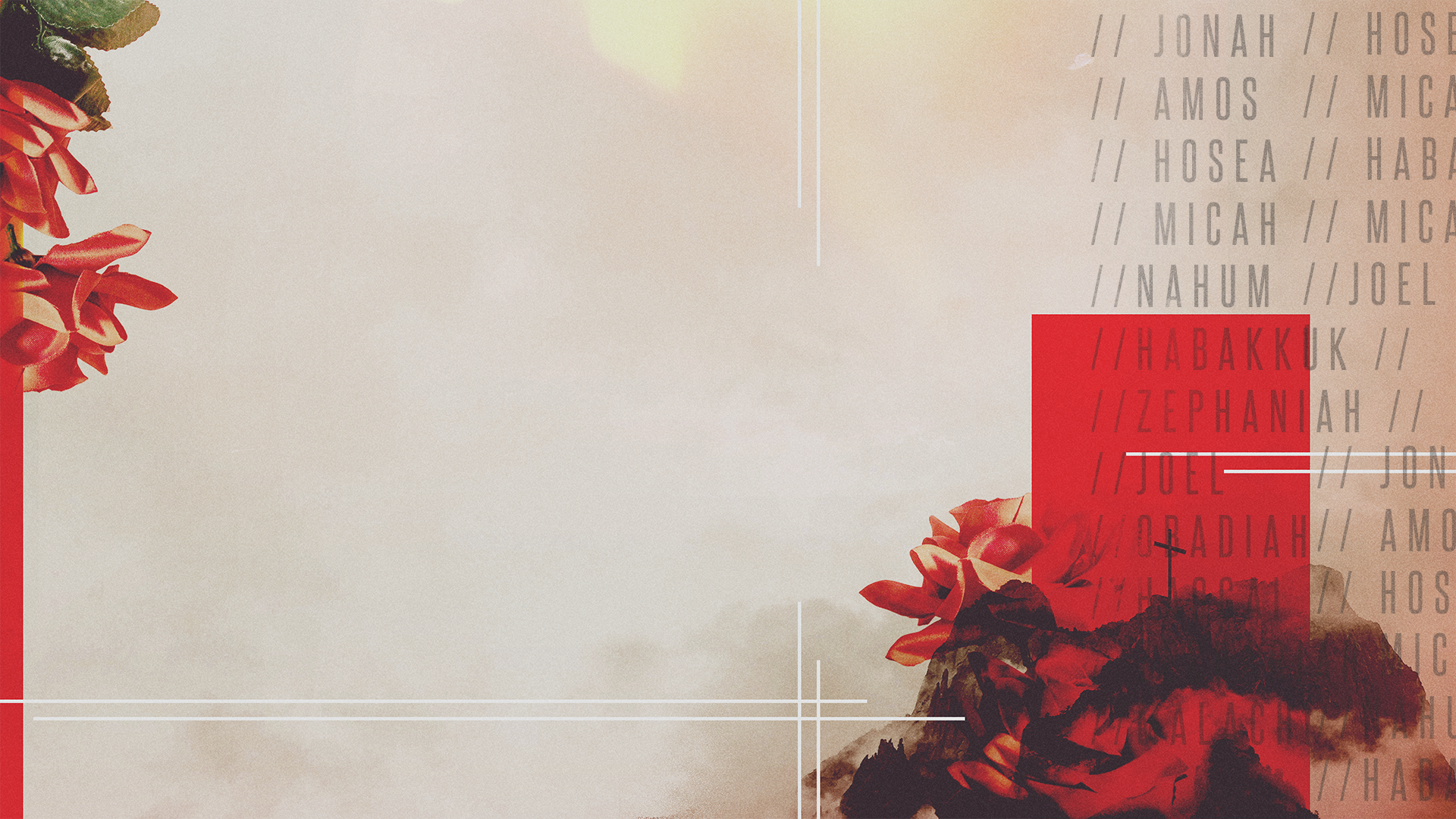 The Book Of Zephaniah: Outline/Context
The 3 Subjects Of Zephaniah
1) Judgment Pronounced On Judah
“The word of the Lord which came to Zephaniah, son of Cushi, son of Gedaliah, son of Amariah, son of Hezekiah, in the days of Josiah, son of Amon, king of Judah.”  
Zephaniah 1:1
“25 Before him there was no king like him who turned to the Lord with all his heart and with all his soul and with all his might, according to all the law of Moses; nor did any like him arise after him.26 However, the Lord did not turn from the fierceness of His great wrath with which His anger burned against Judah, because of all the provocations with which Manasseh had provoked Him. 27 The Lord said, “I will remove Judah also from My sight, as I have removed Israel. And I will cast off Jerusalem, this city which I have chosen, and the temple of which I said, ‘My name shall be there .”  
2 Kings 23:25-27
2) Judgment Pronounced On Nations
3) Promise Of Future Remnant & Restoration
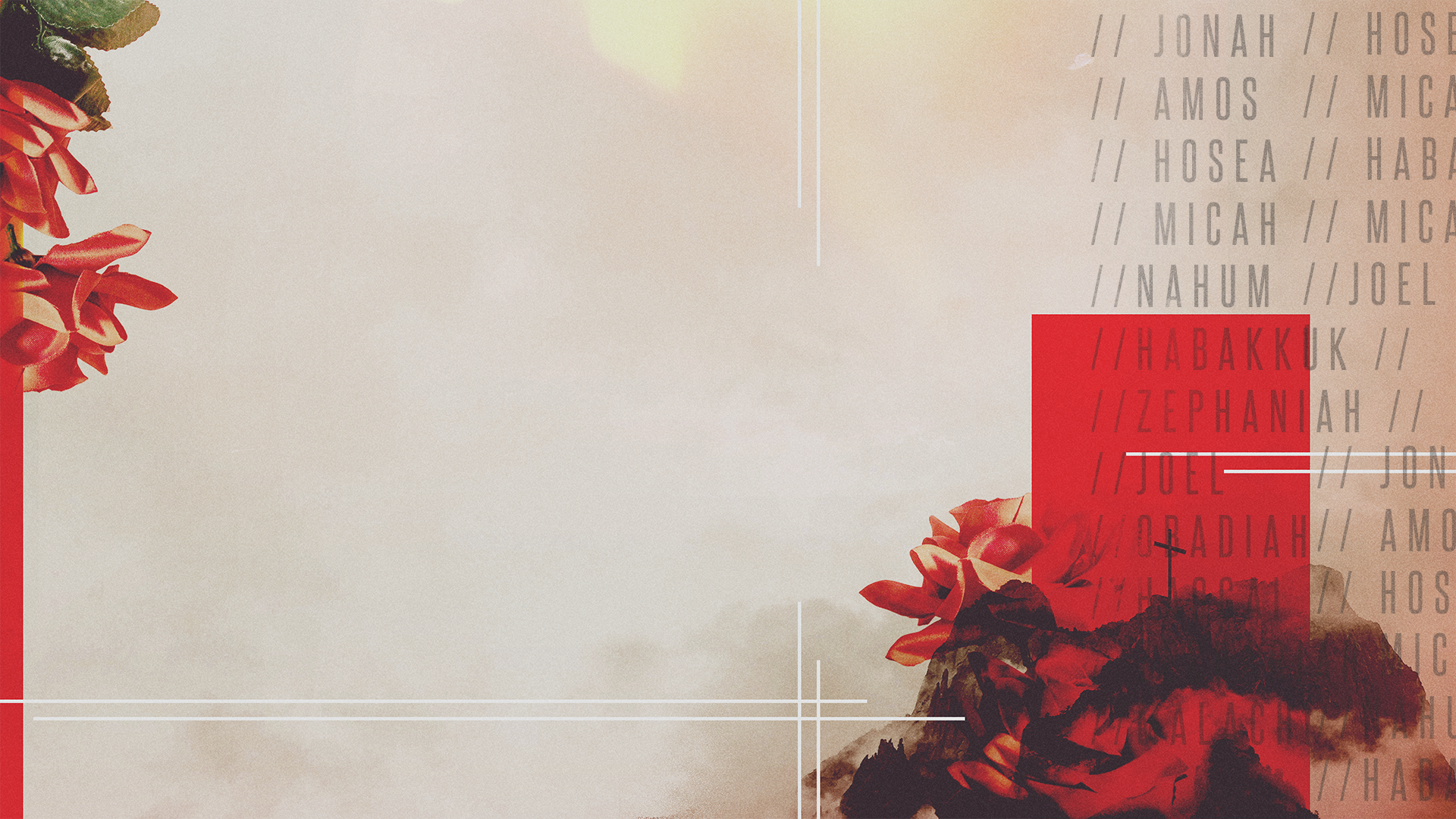 The Book Of Zephaniah:
Judgment Coming For Judah
“So I will stretch out My hand against Judah And against all the inhabitants of Jerusalem. And I will cut off the remnant of Baal from this place, And the names of the idolatrous priests along with the priests. 5 “And those who bow down on the housetops to the host of heaven, And those who bow down and swear to the Lord and yet swear by Milcom, 6 And those who have turned back from following the Lord, And those who have not sought the Lord or inquired of Him.”  
Zephaniah 1:4-6
“Near is the great day of the Lord, Near and coming very quickly; Listen, the day of the Lord! In it, the warrior cries out bitterly. 15 A day of wrath is that day, A day of trouble and distress, A day of destruction and desolation, A day of darkness and gloom, A day of clouds and thick darkness.”  
Zephaniah 1:14-15
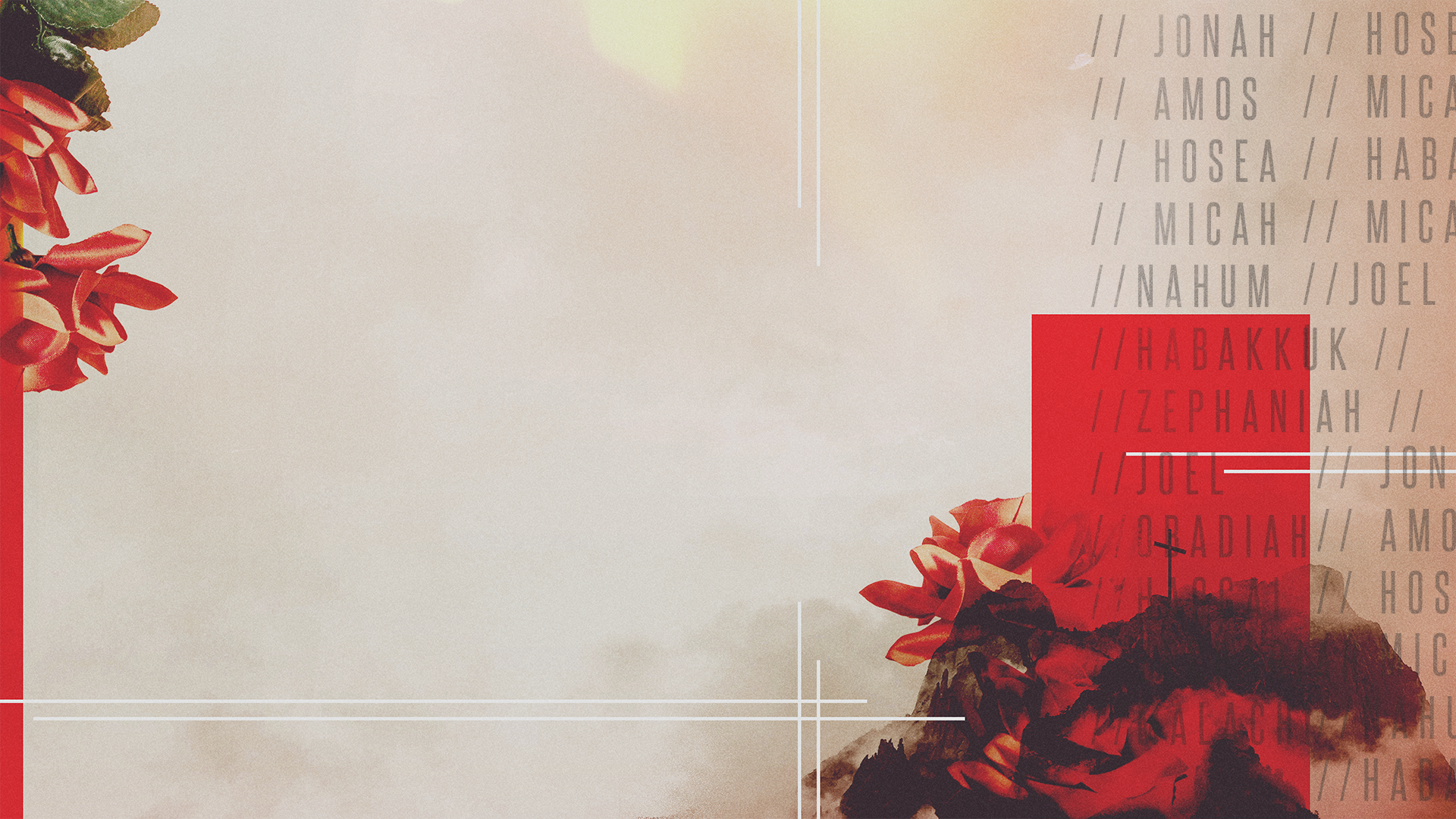 The Book Of Zephaniah:
Judgment Coming For Judah
Judah Was Idolatrous
“So I will stretch out My hand against Judah And against all the inhabitants of Jerusalem. And I will cut off the remnant of Baal from this place, And the names of the idolatrous priests along with the priests. 5 “And those who bow down on the housetops to the host of heaven, And those who bow down and swear to the Lord and yet swear by Milcom, 6 And those who have turned back from following the Lord, And those who have not sought the Lord or inquired of Him .”  
Zephaniah 1:4-6
“The Lord will be terrifying to them, for He will starve all the gods of the earth; and all the coastlands of the nations will bow down to Him, every one from his own place .”  
Zephaniah 2:11
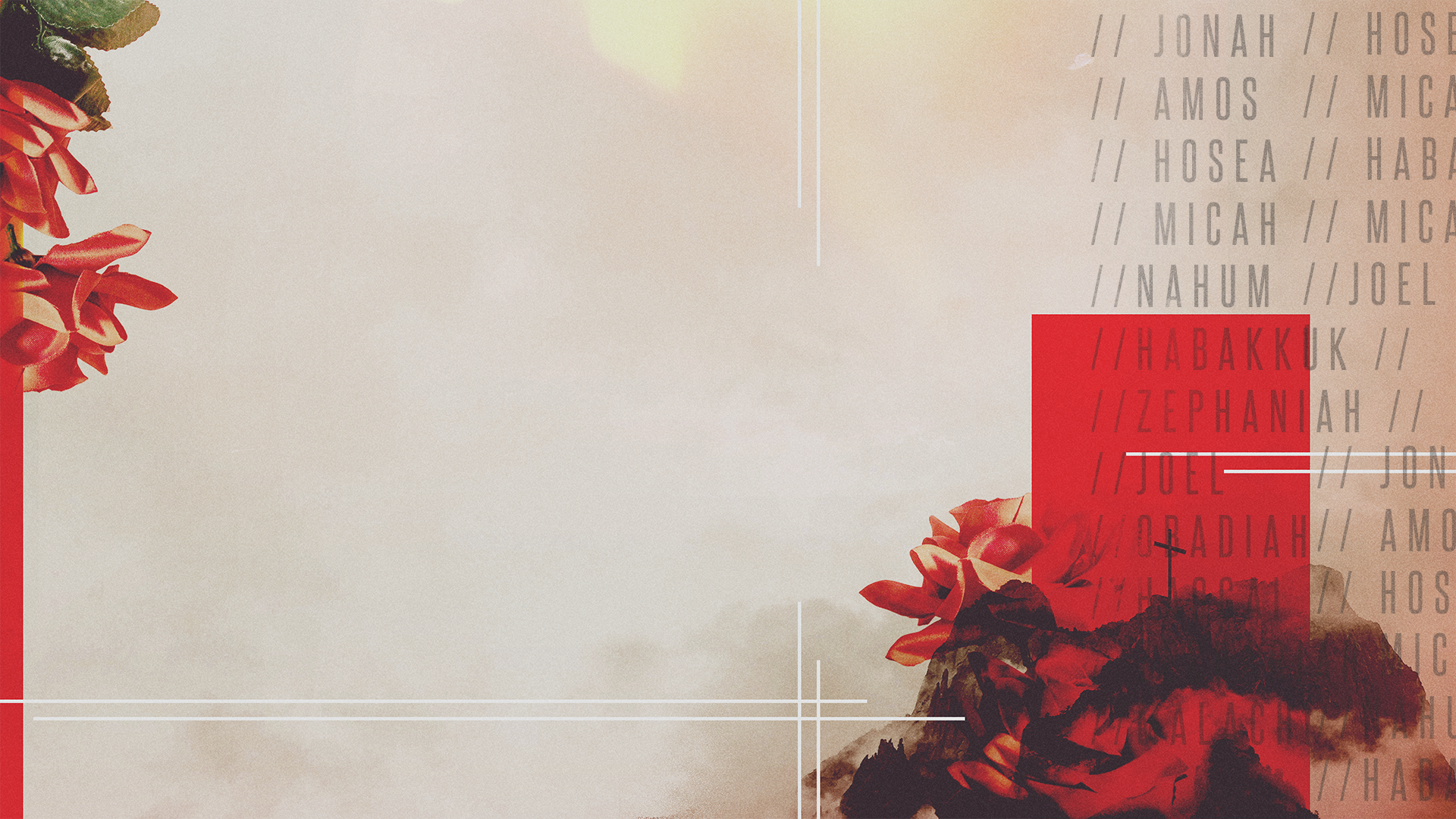 The Book Of Zephaniah:
Judgment Coming For Judah
Judah ‘Dressed In Foreign Clothes
“The princes or courtiers who attired themselves in costly garments, imported from abroad; partly for the sake of luxury, and partly to ingratiate themselves with foreign great nations whose costume as well as their idolatries they imitated .”
“The priests and leaders of Judah were ashamed of their national identity, so they loved to dress in foreign apparel. They wanted to be as much like the worldly nations around them as they could possibly be.”
“Then it will come about on the day of the Lord’s sacrifice That I will punish the princes, the king’s sons And all who clothe themselves with foreign garments.”  
Zephaniah 1:8
“They had forsaken the customs of their own divinely appointed kingdom and had adopted those of a heathen people .”
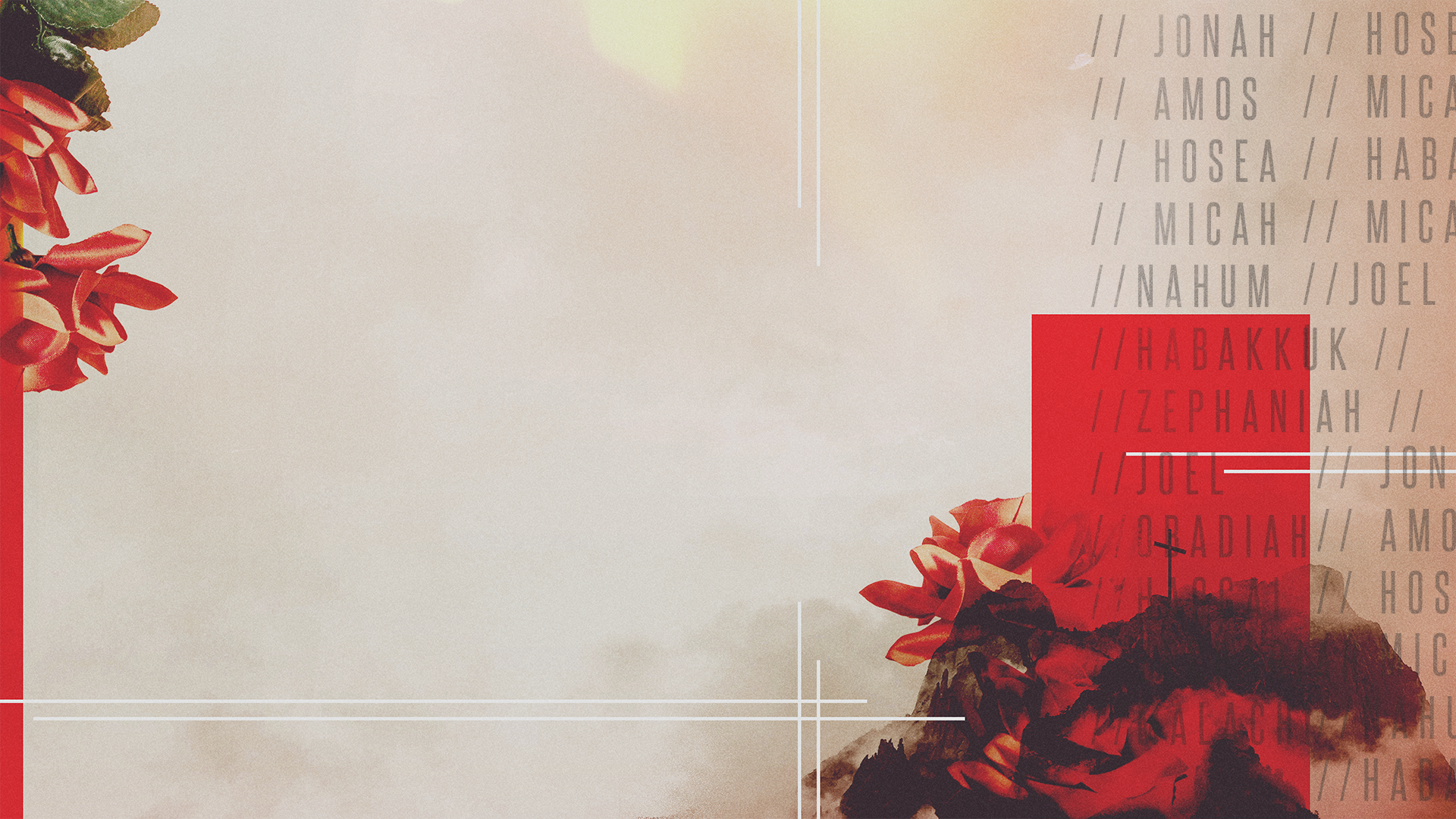 The Book Of Zephaniah:
Judgment Coming For Judah
Judah Had Stagnant/Complacent Hearts
“Some people believe in God as a great “clockmaker” who created the universe, wound it up and then left it ticking without any further intervention from Him. Those who believe there is no God, or if He is He has nothing to do with man are terribly and tragically wrong .”
“It will come about at that time That I will search Jerusalem with lamps, And I will punish the men Who are stagnant in spirit, Who say in their hearts,‘The Lord will not do good or evil!.”  
Zephaniah 1:12
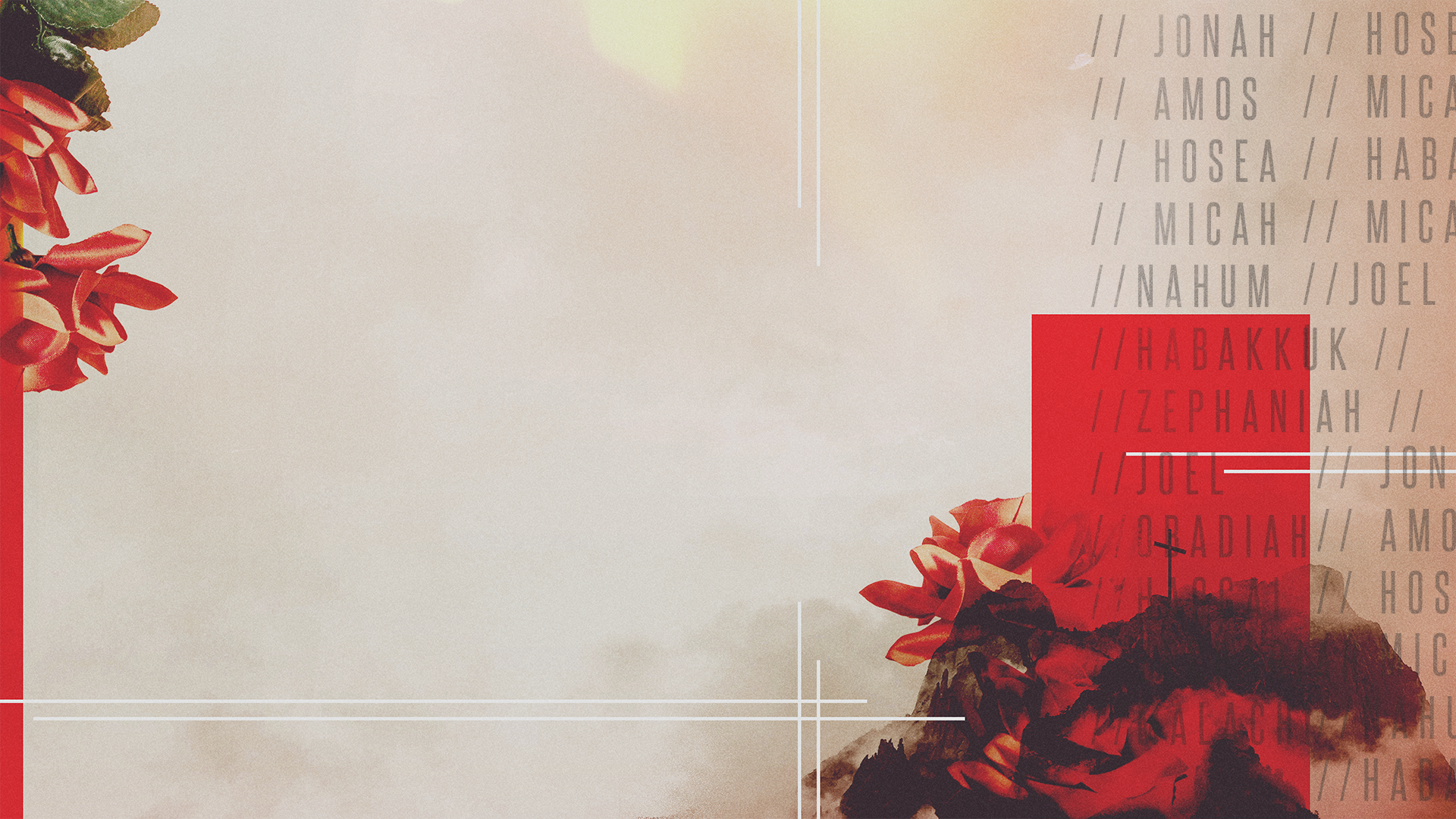 The Book Of Zephaniah:
The Hope of Restoration and Remnant
“Do not be afraid, O Zion; Do not let your hands fall limp.”  
Zephaniah 3:15